No
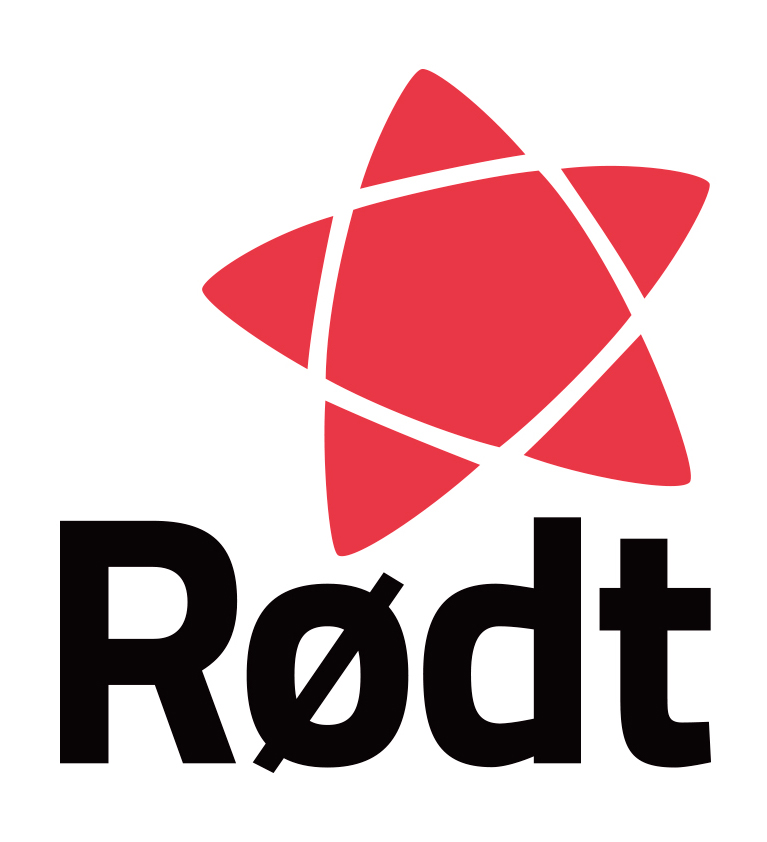 Forslag til arbeidsprogram for Rødt 2021-2025
Lagsmøte Rødt Nordre Aker 27. oktober 2020
kf   /  20.10.2020
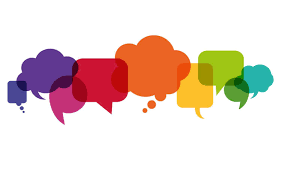 Hvor skal vi begynne?
Dagens program har 23 kapitler - det nye forslaget inneholder 39 kapitler
Programmet er på ca. 90 sider
Det er IKKE en god idé at alle i laget skal jobbe med alt i programmet
Forslaget omfatter følgende politikkområder:
ØKONOMI 			 	 				(kap.1 / s. 3-7)
ARBEIDSLIV 			 		 	(kap.2 / s. 8-12)
VELFERD TIL ALLE 			 		 	(kap. 3-10 / s. 13-29)
MILJØ		 			 		 	(kap. 11-15 / s. 30-40)
INDUSTRI OG RESSURSFORVALTNING 	(kap. 16-21 / s. 41-54)
KVINNEKAMP 			 		 	(kap. 22 / s. 55-58)
BOLIG 			  		 		 	(kap. 23 / s. 59-61)
DISTRIKTSPOLITIKK  		 	(kap. 24 / s. 62-64)
DEMOKRATI OG FRIGJØRING 			 	(kap. 25-31 / s. 65-75)
NORGE OG VERDEN 		 	(kap. 32-36 / s. 76-83)
JUSTIS 			 		 		 	(kap. 37 / s. 84-87)
KULTUR, MEDIER OG IDRETT 		 	(kap. 38-39 / s. 88-91)
Oversikt
Kap. 1: ØKONOMI 
Underkapitler:
1.1 Kamp mot Forskjells-Norge 
1.2 Demokratisering av økonomien 
1.3 Legge grunnlaget for flere arbeiderstyrte og kooperative bedrifter  [DISSENS]
1.4 Skatter og avgifter 
1.5 Finansnæring 
1.6 Oljefondet 
1.7 Kommuneøkonomi 
1.8 Norsk økonomi
ØKONOMI (s. 3-7)
Kap. 2: ET ORGANISERT ARBEIDSLIV
Underkapitler:
2.1 Arbeid til alle – trygge, faste og hele stillinger 
2.2 Ny teknologi – digitalisering og automatisering 
2.3 Nye organisasjons- og ledelsesformer 
2.4 En slagkraftig fagbevegelse 
2.5 Bekjemp sosial dumping og arbeidslivskriminalitet  [DISSENS]
2.6 Bedre arbeidsmiljø - innfør 6-timersdagen
ARBEIDSLIV  (s. 8-12)
Området VELFERD TIL ALLE omfatter følgende kapitler:
Kap. 3: PROFITTFRI VELFERD  
Kap. 4: SYKEHUS OG HELSETJENESTE - ET HELHETLIG OG LIKEVERDIG OFFENTLIG HELSETILBUD  
Kap. 5: STYRKE BARNEVERNET, OG BARN OG UNGES RETTIGHETER 
Kap. 6: BARNEHAGE  
Kap. 7: SKOLE  
Kap. 8: FAGSKOLER, HØYSKOLER, UNIVERSITET OG FORSKNING 
Kap. 9: TRYGDER OG NAV 
Kap. 10: PENSJON
VELFERD TIL ALLE- kapitteloversikt (s. 13-29)
[Ingen underkapitler]
Rødt vil: 
Våre skattepenger skal gå til felles velferd, ikke til privat profitt. Kommersialisering av våre velferdstjenester må derfor stoppe, og tjenester som allerede er overtatt av kommersielle interesser, må tas tilbake under offentlig eierskap og drift. 
Alle offentlige tilskudd til velferdstjenester skal komme brukerne til gode og tilbakeføres sektoren ved eventuell nedleggelse. Ved eventuelle salg av velferdsinstitusjoner må eierne ha meldeplikt til kommunen, og kommunen må ha forkjøpsrett. Offentlige tilskudd skal ikke følge institusjonen ved eierskifte. 
Foretaksmodell, konkurranseutsetting og bestiller-/utførermodellen innen offentlig virksomhet må avvikles. 
Der konkurranseutsetting er brukt som privatiseringsmetode, eksempelvis sykehjem, renhold og renovasjonstjenester, skal kommuner og fylker ta virksomhetene tilbake i offentlig eie og drift når kontrakten går ut, eller ved mislighold. 
Forbud mot profitt i velferden. Kommersielle aktører skal ikke ha adgang til å drive velferdstjenester. 
Offentlighetsloven og forvaltningsloven skal bli gjort gjeldende for alle som driver med offentlige tilskudd, samt at fagforeninger og tillitsvalgte får innsyn.
VELFERD TIL ALLE Kap. 3: PROFITTFRI VELFERD
Underkapitler:
4.1 Folkestyrt helseforvaltning 
4.2. Reversere markedsretting og privatisering av helse- og velferdstjenester 
4.3. Desentralisert og bærekraftig struktur 
4.4. Primærhelsetjenesten 
4.5 Helsepolitikk for eldre
4.6 Medisiner og helseutstyr 
4.7 Psykisk helse 
4.8 Human ruspolitikk [DISSENS]
4.9 Pårørende til syke og pleietrengende 
4.10 Organdonasjon
VELFERD TIL ALLE Kap. 4: SYKEHUS OG HELSETJENESTE - ET HELHETLIG OG LIKEVERDIG OFFENTLIG HELSETILBUD
[Ingen underkapitler]
Rødt vil: 
Bygg opp et barnevern der det fins ulike typer hjelpetiltak for barn og deres familier. 
Sikre ressurser til støttetiltak slik at det finnes et bredt spekter av tiltak, også hjemmebaserte, for barn og deres familier. 
Alle kommunens enheter som arbeider med barns oppvekst skal samarbeide om felles, forebyggende arbeid. 
Alle barn som er plassert utenfor hjemmet, på institusjon eller fosterhjem, skal sikres god oppfølging, og barnets stemme skal bli hørt og vektlagt. 
Alle barn og unge som har tilbud fra barneverntjenesten skal sikres god oppfølging fra psykisk helsevern og annen helsetjeneste. 
Kommunen skal i samarbeid med statlig barnevern ha ansvar for rekruttering og opplæring av fosterhjem. Veiledningsarbeidet og oppfølging for fosterhjemsfamilier må bedres. Dette er et offentlig myndighetsansvar og kan ikke overføres til private aktører. 
Det offentlige har ansvar for å drive institusjoner for barn og ungdom, og det åpnes kun for ideelle aktører i sektoren. Dagens anbudssystem avvikles. 
Økt forståelse av klassebakgrunn, og flerkulturell forståelse og kompetanse i barnevernet for bedre dialog, tilpassede hjelpetiltak og bygging av tillit. 
Barnevernet er et kommunalt ansvar, men det skal være mulighet for å etablere regionale kompetanseteam. 
Sikre tilpassede tiltak, også i ettervernfasen fram til 25 år. 
Sikre bemanning slik at det er en øvre grense på 15 barn per ansatt i barnevernet, og på sikt styrke bemanningen ytterligere slik at barnevernet sikres tverrfaglig og god bemanning. 
l tilfeller det er behov for tolk, skal det sikres at det er kvalifisert tolk uten tilknytning til barnet eller saken. 
Støtte en autorisasjonsordning, på linje med dagens autorisasjon av helsepersonell, for sosialpersonell, det vil si sosionomer og barnevernpedagoger.
VELFERD TIL ALLE Kap. 5: STYRKE BARNEVERNET, OG BARN OG UNGES RETTIGHETER
Underkapitler:
6.1 Gratis barnehage for alle 
6.2 Barnehager med nok ansatte i gode lokaler 
6.3 Barnehager som sikrer trygghet og god utvikling for alle barn 
6.4 Trygge og forutsigbare arbeidsforhold for barnehageansatte
VELFERD TIL ALLE Kap. 6: BARNEHAGE
Underkapitler:
7.1 En mangfoldig skole for alle 
7.2 En skole som tar vare på alles språk 
7.3 En skole for levende læring, ikke for mekanisk pugging og rangering  [DISSENS]
7.4 Skolefritidsordning (SFO) som et fritidstilbud, ikke ekstra skole 
7.5 En skole som åpner muligheter, ikke lukker dører 
7.6 En yrkesfaglig utdanning som gir gode fagarbeidere, ikke økt frafall 
7.7 En skole der trivsel, helse og elevdemokrati blir ivaretatt  [DISSENS]
7.8 Trygghet og forutsigbarhet for ansatte og skoleøkonomi
VELFERD TIL ALLE Kap. 7: SKOLE
Underkapitler:
8.1 Høyere utdanning tilgjengelig for alle 
8.2 Økt offentlig støtte til utdanning og forskning 
8.3 Styrking av fagskolene: sats på høyere yrkesfaglig utdanning 
8.4 En høyere utdanning som er demokratisk styrt og til det beste for samfunnet 
8.5 Gode studentvelferdsordninger 
8.6 En solidarisk høyere utdanning 
8.7 En høyere utdanning som bygger ned kjønnsforskjeller
VELFERD TIL ALLE Kap. 8: FAGSKOLER, HØYSKOLER, UNIVERSITET OG FORSKNING
Underkapitler:
9.1. Trygd og NAV 
9.2 Fødselspermisjon og barnetrygd
VELFERD TIL ALLE Kap. 9: TRYGDER OG NAV
Underkapitler:
10.1 En alderspensjon som gir alle nok til å leve av 
10.2 Alle skal ha en reell mulighet til å gå av med tidlig pensjon ved fylte 62 år 
10.3 Uføres pensjon skal være til å leve av og gi trygghet 
10.4 Tjenestepensjonene må styrkes, ikke svekkes 
10.5 Folketrygden må forbedres for å gi alle økonomisk trygghet
VELFERD TIL ALLE Kap. 10: PENSJON
Området MILJØ omfatter følgende kapitler:
Kap. 11: KLIMA [DISSENS]
Kap. 12: NATUR    
Kap. 13: MILJØGIFTER, AVFALL OG FORBRUK   
Kap. 14: SAMFERDSEL OG KOLLEKTIVTRANSPORT   
Kap. 15: DYREVERN [DISSENS]
MILJØ- kapitteloversikt(s. 30-40)
Underkapitler:
11.1 Klimamål og internasjonalt ansvar 
11.2 Energieffektivisering 
11.3 Klimarabatt [DISSENS]
MILJØ Kap. 11: KLIMA
Underkapitler:
12.1 Stans nedbygging av natur 
12.2 Artsmangfold og levedyktige bestander
MILJØ Kap. 12: NATUR
Underkapitler:
13. 1 Miljøgifter og forurensning 
13. 2 Avfall og plast 
13.3 Mer miljøvennlig og redusert forbruk
MILJØ Kap. 13: MILJØGIFTER, AVFALL OG FORBRUK
Underkapitler:
14.1 Et samferdselssystem for miljø og sikkerhet 
14.2 Jernbane og sjø fremfor vei og luft 
14.3 Kollektivtransport 
14.4 Miljøvennlig drivstoff 
14.5 Veinettet skal være et nasjonalt ansvar 
14.6 En jernbane rustet for fremtiden 
14.7 Universell og forutsigbar transport 
14.8 Cruiseskipnæringen
MILJØ Kap. 14: SAMFERDSEL OG KOLLEKTIVTRANSPORT
[Ingen underkapitler] 
Rødt vil: 
Ansvaret for dyrevelferdsloven skal ligge under klima- og miljødepartementet 
Forbud mot ville dyr i sirkus DISSENS 
Dyrepoliti i alle politidistrikt og øke bevilgning til disse, samt heve strafferammen for dyremishandling til 5 år. 
Innføre obligatorisk ID-merking av familiedyr. 
Et forbud mot all handel med ville dyr. 
Avl og tilsyn med avl av familiedyr skal moderniseres og foregå ved bruk av databaser, og sikrer at dyr det avles på er med god funksjon og helse. 
Retningslinjer for hvem som har ansvar for hjemløse familiedyr, slik at disses rettsvern ivaretas i henhold til dyrevelferdsloven. 
Begrense og fase ut bruk av forsøksdyr gjennom bl.a. å øremerke finansiering til dyrefri forskning og produkttesting. Så lenge det ikke finnes fullgode alternativer til dyreforsøk skal det strengere rapportering på plass for slike forsøk. 
Forby hold av eksotiske dyr som familiedyr. 
Opprettholde forbud mot pelsdyroppdrett, og sikre kompensasjon og omstillingsmidler i en overgangsfase, samt innføre importforbud for pelsprodukter. 
Forby import og salg av dyreprodukter som er produsert ved metoder som er forbudt i Norge. 
Yngletidsfredning må være absolutt, og hverken hijakt eller buejakt skal tillates. 
DISSENS: nytt punkt: Primært forby selfangst, sekundært kutte statlige subsidier.
MILJØ Kap. 15: DYREVERN
Området INDUSTRI OG RESSURSFORVALTNING omfatter følgende kapitler:
Kap. 16: INDUSTRI [DISSENS]
Kap. 17: OLJE OG GASS [DISSENS]
Kap. 18: KRAFTPRODUKSJON [DISSENS]
Kap. 19: VAREHANDEL  
Kap. 20: FISKERI  
Kap. 21: LANDBRUK [DISSENS]
INDUSTRI OG RESSURSFORVALTNING - kapitteloversikt (s. 41-54)
Underkapitler:
16.1 Aktiv industripolitikk 
16.2 Verftsindustri 
16.3 Næringsmiddelindustri 
16.4 Treforedling, prosessindustri og forsvarsindustri 
[???]
16.6 Nye industriprosjekter [DISSENS]
INDUSTRI OG RESSURSFORVALTNING Kap. 16: INDUSTRI
Underkapitler:
17.1 Veien ut av oljealderen  [DISSENS]
17.2 Planlagt nedtrapping av olje- og gassnæringen 
17.3 En bedre oljenæring  [DISSENS]
INDUSTRI OG RESSURSFORVALTNING Kap. 17: OLJE OG GASS
[Ingen underkapitler]
Rødt vil: 
Sette i gang en samkjørt rehabilitering av eksisterende vannkraftverk for å sikre høy energiutnyttelse, godt miljødesign og oppgraderte anlegg for fremtiden. 
Stans i store nye vannkraftutbygginger . 
Gjeninnføre totalforbud mot kraftutbygging i verna vassdrag. 
Hjemfallsretten må utvides til å omfatte alle kraftverk over 0,5 MW. 
Krav om sesongbestemt minstevannstand i kraftmagasinene. 
All produksjon og distribusjon av elektrisk kraft skal være på offentlige hender, og Statkraft og Statnett videreføres som heleide statlige selskaper. 
Nei til nye vindkraftparker på land. DISSENS 
Innføre grunnrenteskatt for vindkraftparker. 
Kreve avlevering av billig konsesjonskraft til vertskommuner fra vindkraftparker. 
Det skal ikke bygges ut atomkraftverk i Norge. 
Si nei til bygging av nye overføringslinjer for eksport av kraft og stoppe prosessen med utbygging av NorthConnect. 
Melde Norge ut av EUs energibyrå Acer. 
Endre skattlegging av vannkraftselskap slik at investeringer i oppgradering og effektivisering av kraftproduksjonen uten miljøødeleggelser kan gjennomføres.
INDUSTRI OG RESSURSFORVALTNING Kap. 18: KRAFTPRODUKSJON
[Ingen underkapitler]
Rødt vil: 
Full åpenhet om innkjøpsbetingelser og priser mellom industri og handel. 
Åpenhet om kjøpesentres avtalevilkår. 
Arbeide for å opprette et felles innkjøps- og distribusjonsselskap som kan forhandle felles rabatter tilgjengelig for alle butikker, også butikker utenfor kjedenes kontroll. Selskapet skal koordinere distribusjon med direktedistribusjon fra produsent og samdistribusjon der dette er miljømessig gunstig. 
Så lenge et slikt felles system ikke er etablert sikre produsenters rett til å bruke egendistribusjon hvis de mener det er formålstjenlig. 
Sikre innkjøpsbetingelser som gjør det mulig for frittstående kjøpmenn å få innkjøp og distribusjon til konkurransedyktig pris. 
Støtte arbeidet for å gjøre lov om god handelsskikk effektiv. Loven er et viktig, men ikke tilstrekkelig skritt for å sikre en bedre maktbalanse mellom varehandel og industri. 
En skattepolitikk som fjerner konkurransefordelene internasjonale konsern har i dag. 
Arbeide for å avvikle maktrabatter både mellom produsenter og mellom produsenter og handel. 
Støtte fagbevegelsens arbeid for å gi ansatte i franchise- og kjøpesentrene innflytelse på hvordan kjeder og sentre drives.
INDUSTRI OG RESSURSFORVALTNING Kap. 19: VAREHANDEL
Underkapitler:
20.1 Fiskeri 
20.2 Et miljøvennlig fiskeoppdrett 
20.3 Sameksistens på havet
INDUSTRI OG RESSURSFORVALTNING Kap. 20: FISKERI
Underkapitler:
21.1 Mer norsk matproduksjon 
21.2 Importvern og beredskap 
21.3 Sjølveigande bønder og Landbrukssamvirke 
21.4 Klimavennlig landbruk [DISSENS]
21.5 God dyrevelferd [DISSENS]
21.6 Genetisk mangfold uten privat eiendomsrett 
21.7 Aktivt skogbruk
INDUSTRI OG RESSURSFORVALTNING Kap. 21: LANDBRUK
Kap. 22: KVINNEKAMP 
Underkapitler:
22.1 Økonomisk selvstendighet 
22.2 Råderett over egen kropp 
22.3 Reproduktive rettigheter og kvinnehelse 
22.4 Vold, voldtekt og seksuell trakassering 
22.5 Kvinnekroppen skal ikke være til salgs
KVINNEKAMP(s. 55-58)
Kap. 23: BOLIG 
Underkapitler:
23.1 Bygg ut en ikke-kommersiell (tredje) boligsektor 
23.2 Alle skal ha rett til et sted å bo – bygg flere boliger! 
23.3. Boligstandard og byplanlegging 
23.4. Stanse boligspekulasjonen 
23.5 Tilrettelagte boliger
BOLIG(s. 59-61)
Kap. 24: DISTRIKTSPOLITIKK
Underkapitler:
24.1 Styrk lokaldemokratiet – stans sentraliseringspolitikken 
24.2 Levedyktige lokalsamfunn [DISSENS]
DISTRIKTSPOLITIKK (s.  62-64)
Området DEMOKRATI OG FRIGJØRING omfatter følgende kapitler:
Kap. 25: FOLKESTYRE OG YTRINGSFRIHET 
Kap. 26: ANTIRASISME     
Kap. 27: URFOLKSRETTIGHETER OG NASJONALE MINORITETER    
Kap. 28: SKEIV POLITIKK
Kap. 29: FUNKSJONSHEMMEDES RETTIGHETER   
Kap. 30: UNGDOM [DISSENS] 
Kap. 31: DIGITALPOLITIKK
DEMOKRATI OG FRIGJØRING - kapitteloversikt (s.  65-75)
Underkapitler:
25.1 Et demokratisk arbeidsliv 
25.2 Et fornyet folkestyre 
25.3 Et levende lokaldemokrati 
25.4 Mer ytringsfrihet 
25.4 Et sterkere personvern 
25.5 Økt religion- og livssynsfrihet
DEMOKRATI OG FRIGJØRING Kap. 25: FOLKESTYRE OG YTRINGSFRIHET
[Ingen underkapitler]
Rødt vil: 
Kartlegge diskriminering og rasisme i arbeidslivet, boligsektoren og organisasjonslivet for å iverksette tiltak. Sikre tiltak mot rasisme og diskriminering i ansettelsesprosesser og rekruttering. 
Minoritetsorganisasjoner involveres i høringer og politikkutforming i større grad og sikres ressurser. 
Håndheving av lovverk mot hatytringer og hatkriminalitet. 
Organisasjoner hvis praksis fremmer rasistiske holdninger skal ikke motta offentlig støtte, som for eksempel Human Rights Service (HRS). 
Stanse etnisk profilering, og sørge for omfangsundersøkelser. Alle som stanses av politiet bør få en kvittering som viser sted, årsak og tidspunkt. 
Helsevesenet og eldreomsorgen skal tilpasses en flerkulturell befolkningsmasse, blant annet ved å styrke kunnskapen om flerspråklighet og migrasjonshelse. 
Tiltak for at ungdommer som ikke har foreldre med nettverk også får mulighet til å skaffe seg jobb, for eksempel kommunale ordninger med sommerjobber som kan føre til lønnet arbeid. 
Utdanning av lærere og barnehagelærere inkluderer hvordan lærere skal håndtere rasisme og aktivt arbeide mot rasisme. 
Læreplaner og relevant undervisningsmateriale skal inkludere opplæring om rasisme. 
Handlingsplaner mot rasisme, islamofobi og antisemittisme må som et minimum følges opp med konkrete tiltak, nok ressurser og klart definert ansvar for oppfølging og evaluering. 
Det må gis økt offentlig støtte til organisasjoner som jobber mot rasisme.
DEMOKRATI OG FRIGJØRING Kap. 26: ANTIRASISME
Underkapitler:
27.1 Samisk råderett over naturressursene 
27.2 Samisk språk, kultur og utdanning 
27.3 Nasjonale minoriteter og internasjonalt ansvar
DEMOKRATI OG FRIGJØRING Kap. 27:URFOLKSRETTIGHETER OG NASJONALE MINORITETER
Underkapitler:
28.1 Kjønnsidentitet 
28.2 Et lovverk som sikrer like rettigheter uavhengig av seksuell orientering 
28.3 Offentlig finansiering og informasjon om seksuell orientering og kjønnsuttrykk 
28.4 Skeive flyktninger
DEMOKRATI OG FRIGJØRING Kap. 28: SKEIV POLITIKK
Underkapitler:
29.1 Et lovverk for likestilling 
29.2. Brukerstyrt personlig assistanse 
29.3. Hjelpemidler
DEMOKRATI OG FRIGJØRING Kap. 29: FUNKSJONSHEMMEDES RETTIGHETER
Underkapitler:
30.1.Ungdom skal ha politisk påvirkningskraft [DISSENS] 
30.2.Ungdom skal ha rett på egne plasser og kulturuttrykk [DISSENS]
DEMOKRATI OG FRIGJØRING Kap. 30: UNGDOM
[Ingen underkapitler]
Rødt vil: 
Opprette en statlig skytjeneste som en av del av den grunnleggende digitale infrastrukturen i offentlig sektor, inkludert maskinvaren og programvare som kreves for å drifte de digitale tjenestene i offentlig sektor. 
At en statlig skytjeneste skal bygges opp gjennom bruk av åpen kildekode og åpne standarder. Dette skal hindre at offentlig sektor blir låst til en, eller et fåtall leverandører og vil gi mer åpenhet og innsikt i hvordan systemene fungerer. 
Skattlegg internettgiganter som Google, Facebook og Apple på en måte som gjør at disse selskapene ikke undergraver norsk næringsliv. 
Sørge for at offentlig sektor bruker faste ansatte i fulle stillinger til å utvikle og drifte sine egne løsninger. 
Opprette et selskap som skal yte konsulenttjenester rundt IT for offentlig sektor, for å holde på kunnskapen og samtidig hindre privatisering av offentlig drift. 
Forby lukket, proprietær programvare som standard i kommune og stat, inkludert programvare som utvikles på oppdrag for kommune og stat. 
Rødt ønsker at grunnleggende digitale tjenester som ses på som nødvendigheter for å leve et normalt og fullverdig liv skal leveres som en del av det offentlige tjenestetilbudet. 
Alle tjenester skal leveres med så mye åpenhet som det er mulig. Det betyr offentlig kildekode så langt det lar seg gjøre, og alle automatiske avgjørelser som blir gjort skal begrunnes med forankring i lovverket. Tyngden hviler på det offentlige å bevise at avgjørelser som blir tatt er riktige.
DEMOKRATI OG FRIGJØRING Kap. 31: DIGITALPOLITIKK
Området NORGE OG VERDEN omfatter følgende kapitler:
Kap. 32: MOT IMPERIALISME OG KRIG  
Kap. 33: MILITÆR OG SIVIL BEREDSKAP      
Kap. 34: INTERNASJONALE HANDELS- OG INVESTERINGSAVTALER     
Kap. 35: INTERNASJONAL SOLIDARITET 
Kap. 36: FLYKTNINGER, ASYL OG INNVANDRING
NORGE OG VERDEN - kapitteloversikt (s.  76-83)
[Ingen underkapitler]
Rødt vil: 
Melde Norge ut av Nato og jobbe for en nordisk forsvarsallianse med Sverige, Danmark, Finland og Island. Norge må si opp de bilaterale militæravtalene med USA. 
Hindre norsk deltakelse i og økonomisk støtte til angrepskriger. Militære styrker skal aldri sendes utenlands uten vedtak i Stortinget i plenum. 
Motarbeide imperialistisk intervensjonspolitikk, også når den skjer under dekke av det som blir kalt «humanitære operasjoner». Internasjonal deltakelse i fredsbevarende operasjoner skal bare skje der alle parter aksepterer tilstedeværelsen. 
Sikre krigsveteranenes rettigheter til økonomisk erstatning og oppfølging og hjelp ved psykiske og fysiske skader. Rødt er mot krigene, men for rettferdig behandling av veteranene. 
Stanse all våpeneksport til land i krig, medregnet utenlandsk innblanding i borgerkriger, samt kreve sluttbrukererklæring for all våpeneksport fra Norge og norskeide selskaper i andre land. 
Forby kjemiske, biologiske, radiologiske, nukleære og autonome (CBRNE) våpen og arbeide for full atomnedrustning. Norge må umiddelbart følge opp sin støtte til forbudet mot klasevåpen med tilslutning til forbudet mot bruk av atomvåpen. 
Styrke det internasjonale nødhjelpapparatet og gjøre det i stand til å reagere raskt i en krisesituasjon. 
Bekjempe sult, fattigdom og ulikhet i verden. 
Verdensbanken (WB) og Det internasjonale pengefond (IMF) utgjør viktige instrumenter for å påtvinge utviklingslandene en nyliberal politikk, og innstrammingstiltak som krav fra IMF har også rammet befolkningen i flere industriland i krisetider. Rødt går mot at Norge bidrar med penger til disse institusjonene så lenge de krever privatisering og avregulering – og dermed undergraving av den offentlige velferden.
NORGE OG VERDEN Kap. 32: MOT IMPERIALISME OG KRIG
Underkapitler:
33.1 Militær beredskap 
33.2 Sivil beredskap
NORGE OG VERDEN Kap. 33: MILITÆR OG SIVIL BEREDSKAP
[Ingen underkapitler]
Rødt vil: 
Erstatte EØS-avtalen med en balansert handelsavtale som sikrer nasjonal kontroll. Innen det oppnås, må handlingsrommet i EØS-avtalen utnyttes ved aktivt å bruke reservasjonsretten. 
At alle handelsavtaler som Norge inngår, må sikre politisk handlingsrom til å føre nasjonal politikk på viktige områder. Mandatene for handels- og investeringsavtaler må diskuteres åpent i Stortinget, og alle avtaler må være gjenstand for omfattende konsekvensutredning, ikke minst når det gjelder miljø og faglige rettigheter – med høring av berørte parter. 
At Norge trekker seg ut av forhandlinger om datahandelsavtalen i WTO, og at medisiner må unntas fra patentering. 
At ingen avtaler Norge inngår skal inneholde investeringsklausuler eller investor-stat tvisteløsningsmekanismer. Alle frihandelsavtaler forhandlet fram gjennom EFTA, som inneholder slike klausuler, må sies opp. 
At Norge ikke inngår flere bilaterale handelsavtaler uten at utviklingslandenes interesser blir ivaretatt og deres påvirkningsmuligheter sikret – blant annet gjennom spesielle unntaksordninger. 
Å hindre at handelsavtaler brukes som brekkstang for privatisering og ytterligere markedsorientering av offentlig sektor. 
Finansiell åpenhet i kampen mot kapitalflukt, skatteunndragelse og aggressiv skatteplanlegging. Den nåværende mekanismen for land-for-land-rapportering (LLR) er for svak. En fullstendig LLR-mekanisme som grunnlag for å regulere finanskapitalen og begrense dens makt over demokrati og realøkonomi, må komme på plass.
NORGE OG VERDEN Kap. 34: INTERNASJONALE HANDELS- OG INVESTERINGSAVTALER
[Ingen underkapitler]
Rødt vil: 
Å støtte arbeideres, småbønders, landarbeideres og frigjøringsbevegelsers kamp mot undertrykking og nykolonialisme – for sine nasjonale, sosiale og demokratiske rettigheter. 
Å stoppe sexturismen og motarbeide menneskehandel («trafficking»), samt støtte organisasjoner som jobber internasjonalt for kvinners rett til utdanning og familieplanlegging. 
At minst 1 prosent av bruttonasjonalinntekten (BNI) brukes til samfunnsutvikling i fattige land, med prosjekter som støtter opp om demokratisk organisering, og som gjerne kan kanaliseres via sivilsamfunnsaktører som fagbevegelsen. 
Internasjonale miljøtiltak til alles beste og utgifter til flyktningarbeid i Norge skal ikke dekkes over bistandsbudsjettet. 
Å slette gjeld til utviklingsland, arbeide for en internasjonal uavhengig mekanisme for å sikre en rettferdig håndtering av lands gjeld, samt avvikle dagens praksis med å gi næringslivsstøtte kamuflert som bistandsmidler. 
En utviklingspolitikk som styrker folkelige organisasjoner i Sør, fremmer lokal ressursforvaltning og matproduksjon, tilgang til reint vann og bedre tilgang til gode helse- og utdanningstjenester. 
Å støtte det palestinske folkets kamp og arbeide for økonomisk, akademisk og kulturell boikott av Israel. Statlige og kommunale innkjøp må ikke skje fra områder under israelsk okkupasjon. 
Å utvikle samarbeid med Vest-Sahara og Kurdistan, fremme tiltak mot okkupasjon og undertrykking i disse områdene og støtte kampen for selvstyre og demokratiske rettigheter.
NORGE OG VERDEN Kap. 35: INTERNASJONAL SOLIDARITET
Underkapitler:
36.1 Forsvare asylretten 
36.2 Inkludering og å sikre grunnleggende rettigheter 
36.3 Styrke barnas rettigheter 
36.4 Kvinners selvstendige rettigheter til opphold
NORGE OG VERDEN Kap. 36: FLYKTNINGER, ASYL OG INNVANDRING
Kap. 37: JUSTISPOLITIKK OG FOREBYGGING
Underkapitler:
37.1 For en rettferdig og human justispolitikk 
37.2 Offeromsorg og ansvar for kriminalitetsutsatte 
37.3 Kriminalitetsforebygging og straff 
37.4 Krimmigrasjon 
37.5 Økonomisk, arbeidslivs- og miljøkriminalitet skal prioriteres 
37.6 Et politi som er tilstede der folk bor 
37.7 Kriminalomsorg
JUSTIS (s. 84-87)
Området KULTUR, MEDIER OG IDRETT omfatter følgende kapitler:
Kap. 38: KULTUR OG MEDIER   
Kap. 39: IDRETT [DISSENS]
KULTUR, MEDIER OG IDRETT - kapitteloversikt (s.  88-91)
Underkapitler:
38.1 Styrke kulturen 
38.2 Sikre tilgang til utdanning og trygge kulturjobber 
38.3 Sikre mangfold i mediebildet 
38.4 Nynorsk i kultur, media og samfunn
KULTUR, MEDIER OG IDRETT Kap. 38: KULTUR OG MEDIER
[Ingen underkapitler]

Rødt vil: 
Opprettholde og utvide de økonomiske støtteordningene til breddeidretten. For å ikke være avhengig av bare inntektskilder som grasrotandelen fra Norsk Tipping må det bevilges midler over statsbudsjettet til breddeidretten. 
At det offentlige normalt fremdeles skal bygge, eie, drifte og vedlikeholde anleggene med fellesskapets midler og sette av mer midler til dette, mens idrettslagene skal fylle dem med innhold. 
Tilrettelegge slik at flere idretter enn bare de mest populære grenene er tilgjengelige over hele landet. 
Styrke plassen til idrettsrådene i Idrettsforbundet. 
Jobbe for tilgjengelig areal for ikke-organisert idrett. 
Bidra til en idrettsbevegelse fri for rasisme, diskriminering og trakassering. 
Jobbe for like vilkår og rettigheter for kvinner og menn, som at bl.a. kvinner også skal få lov å takle i ishockey og hoppe i stor bakke i skihoppkonkurranser. 
Styrke og utvide ordningen med fritidskort, slik at barn og unge kan delta i organisert idrett uavhengig av økonomisk bakgrunn. 
DISSENS: nytt punkt: Tillate profesjonell utøvelse av MMA (Mixed Martial Arts) og Muay Thai (thaiboksing).
KULTUR, MEDIER OG IDRETT Kap. 39: IDRETT
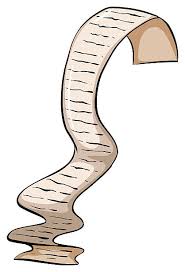 Lag en liste over alle aktuelle tema
Lag en oversikt over hvor mange lagsmøter dere kan tenke dere å bruke på arbeidsprogrammet
Velg ut hvilke temaer som skal få plass på lagsmøtene hvor dere kan diskutere i fellesskap
Lag en ny liste over de temaene som er igjen.
Hva hvis det blir litt mye?
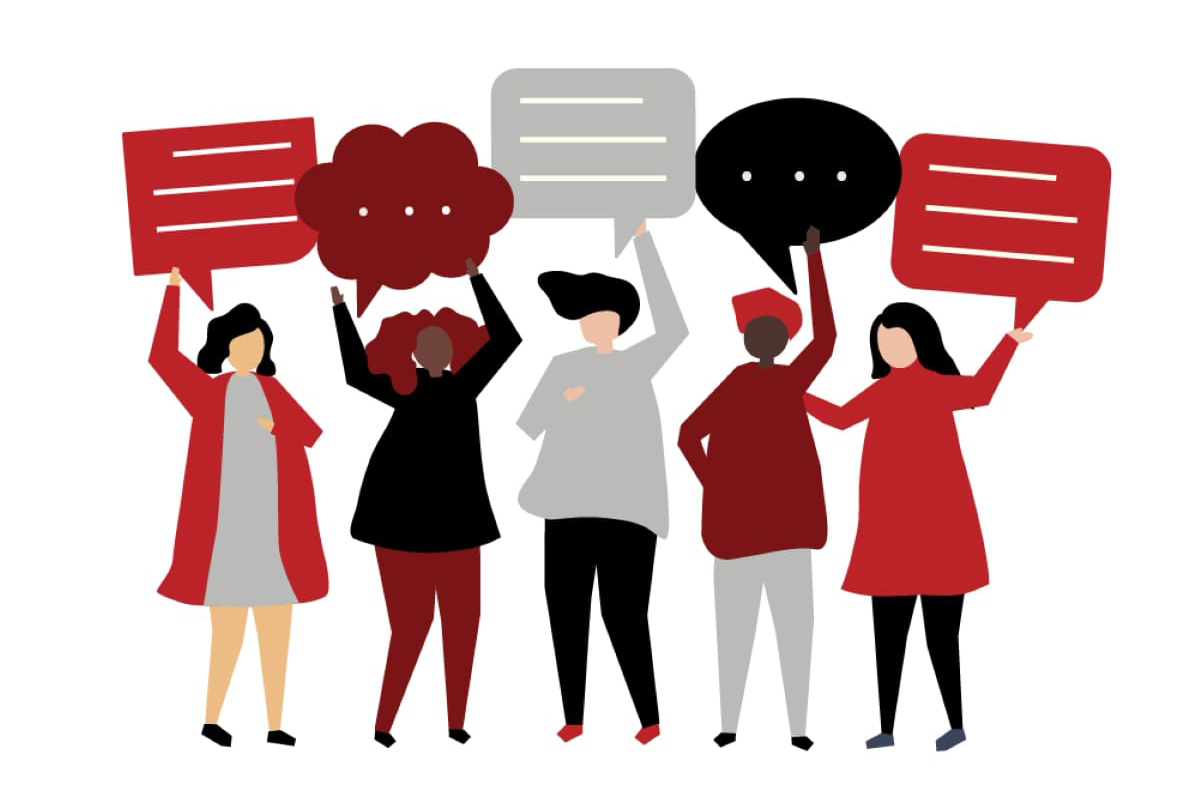 Lykke til!